108年度污水處理廠績優表揚大會
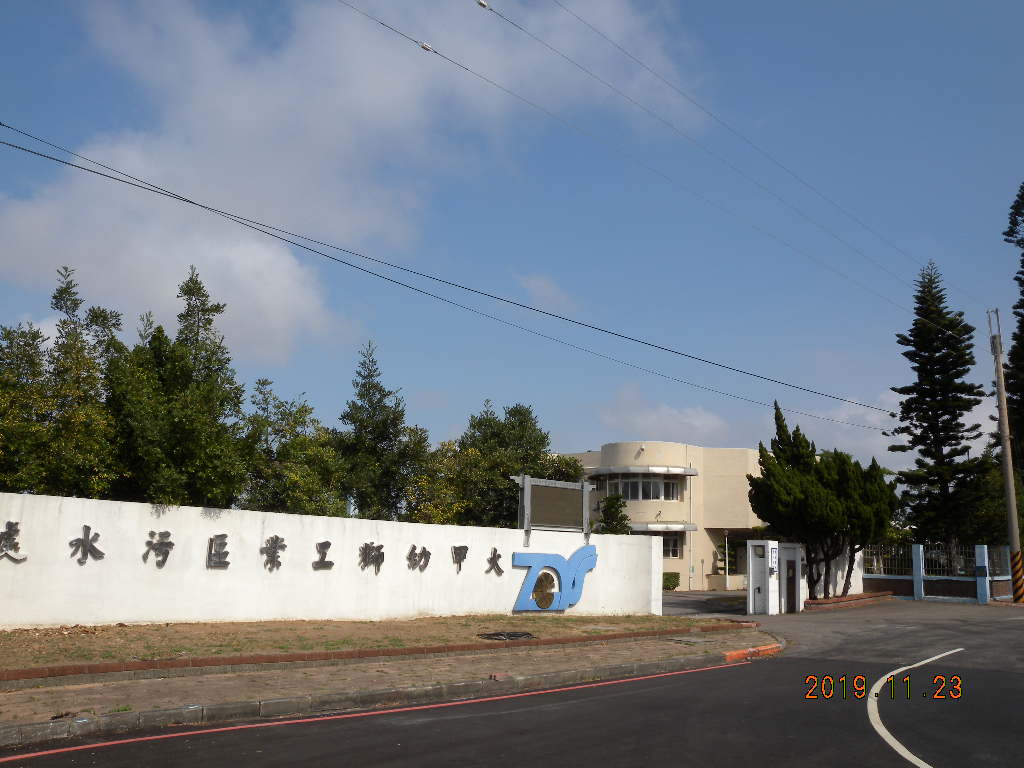 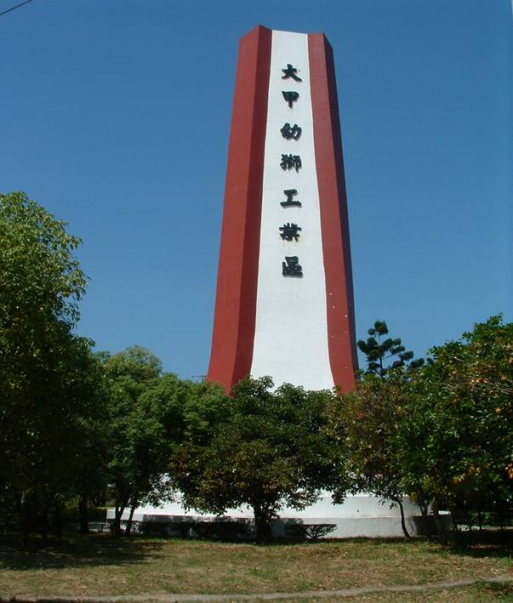 成果經驗分享
大甲幼獅工業區污水處理廠
中華民國108年12月10日
簡 報 大 綱
1
108年度污水處理廠績優表揚大會
人 員 組 織
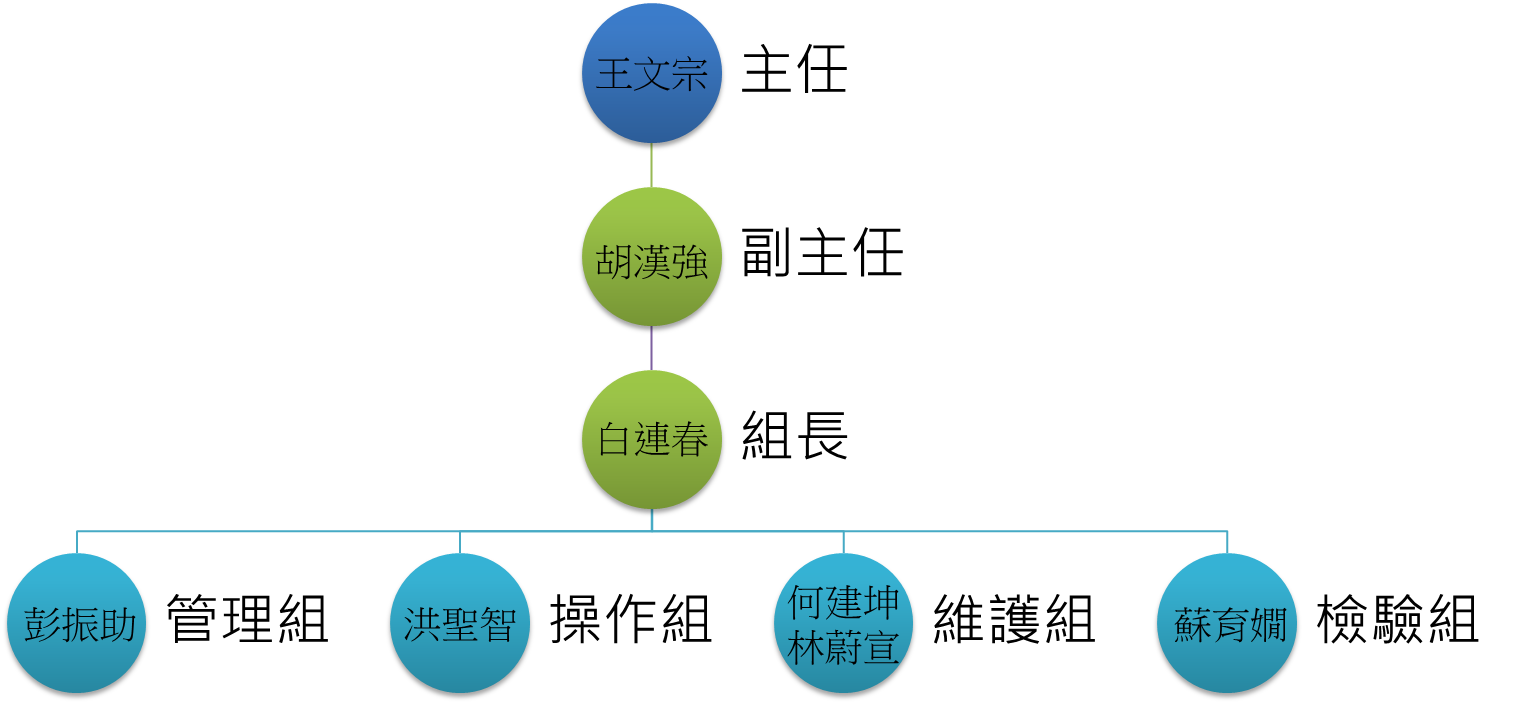 2
108年度污水處理廠績優表揚大會
設 置 沿 革
3
108年度污水處理廠績優表揚大會
壹、地下水水錶更新執行〈1/3〉
4
108年度污水處理廠績優表揚大會
壹、地下水水錶更新執行〈2/3〉
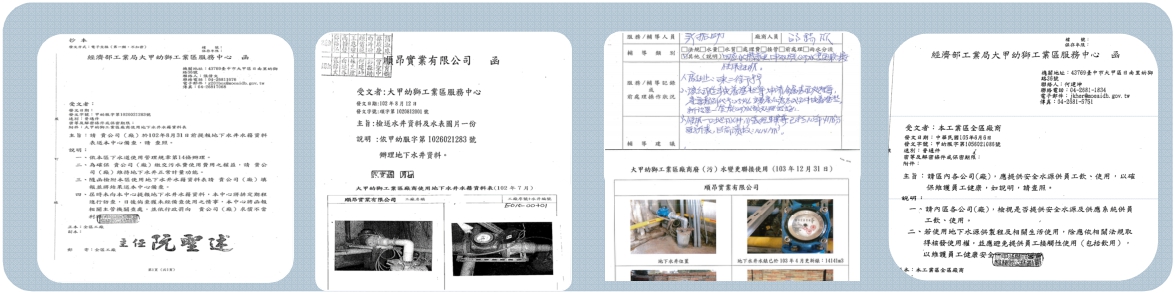 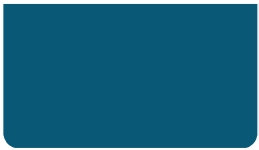 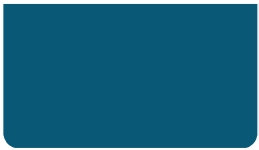 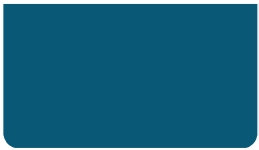 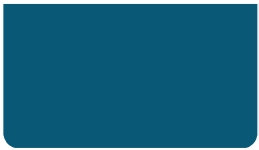 輔導依法申請水權
函文
全區清查
輔導更新表
廠商函覆
5
108年度污水處理廠績優表揚大會
壹、地下水水錶更新執行〈3/3〉
地下水水錶更新
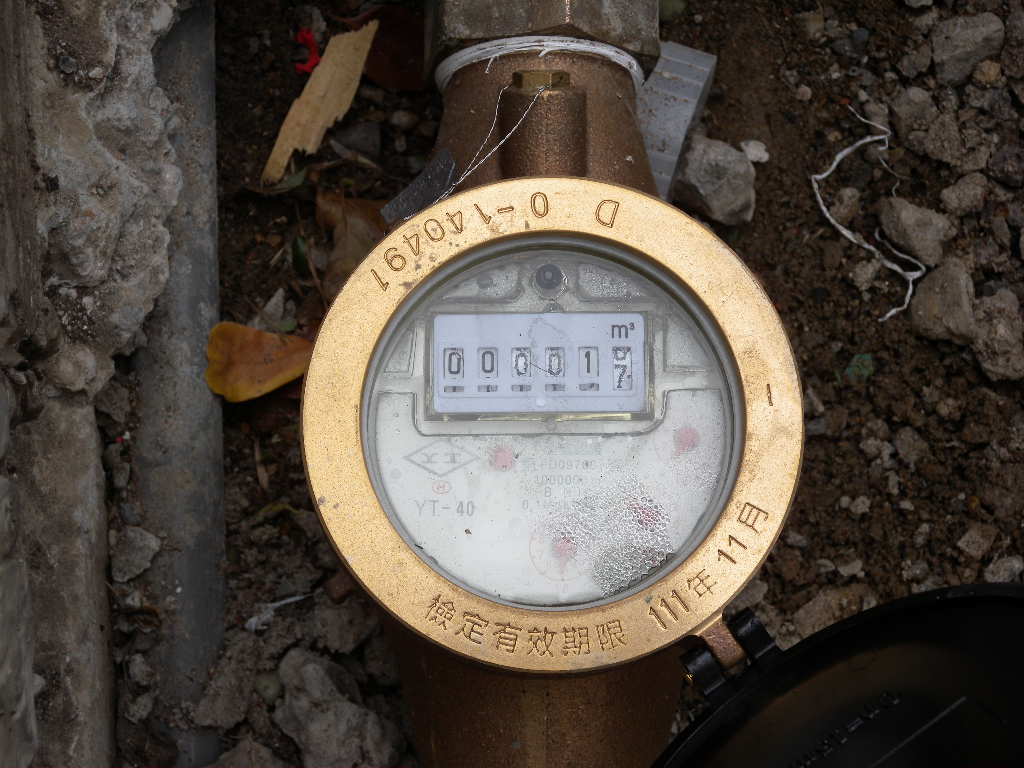 PS：新設置水錶無法比較顯示成長數據
6
108年度污水處理廠績優表揚大會
貳、化驗室自主增加檢項〈1/2〉
7
108年度污水處理廠績優表揚大會
貳、化驗室自主增加檢項〈2/2〉
8
108年度污水處理廠績優表揚大會
參、污泥去化及放流水回收利用〈1/4〉
108年新設污泥乾燥機設備（1/2）
經濟效益評估
節省支出
28,012
PS:1.新增電費及維護費:每度流動電費3.5元計算
      2.清運費:每噸清運費用5,000元計算
9
108年度污水處理廠績優表揚大會
參、污泥去化及放流水回收利用〈2/4〉
108年新設污泥乾燥機設備（2/2）
實際試車運轉成效
PS:上述數據為連續5天試車運轉紀錄
10
108年度污水處理廠績優表揚大會
參、污泥去化及放流水回收利用〈3/4〉
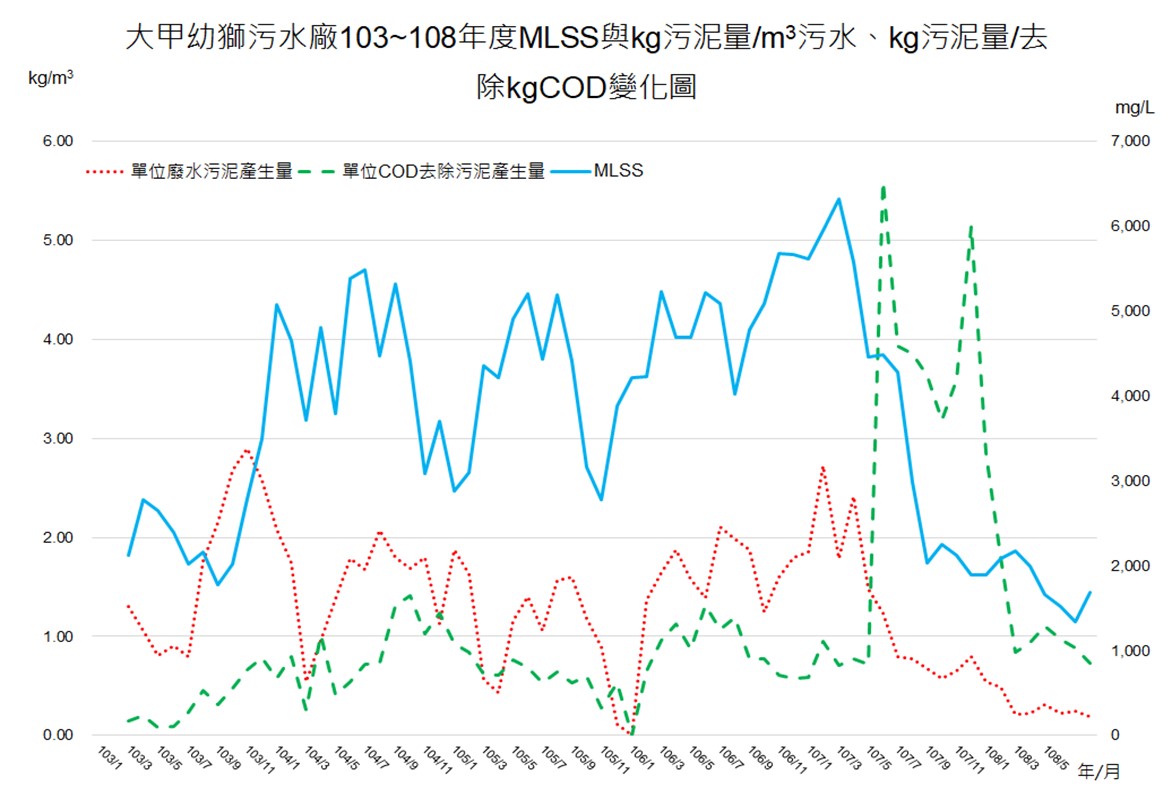 107年5月起調整生物單元控制參數
1.MLSS-由6,000mg/L降至1,500mg/L
2.SVI-由40提升至65
成效--單位廢水污泥產生量及單位COD去除污泥產生量明顯降低
11
108年度污水處理廠績優表揚大會
參、污泥去化及放流水回收利用〈4/4〉
PS:1.環境品質文教基金會的研究數據，1棵樹每日可吸收約0.03kgCO2量
     2.台灣自來水公司:每度用水排放0.16kgCO2
12
108年度污水處理廠績優表揚大會
肆、機電設備保養、檢修及經驗傳承〈1/3〉
導入ISO 45001 
風險管理
13
108年度污水處理廠績優表揚大會
肆、機電設備保養、檢修及經驗傳承〈2/3〉
落實機電設備保、檢、修及經驗養成計畫-制定機電履歷
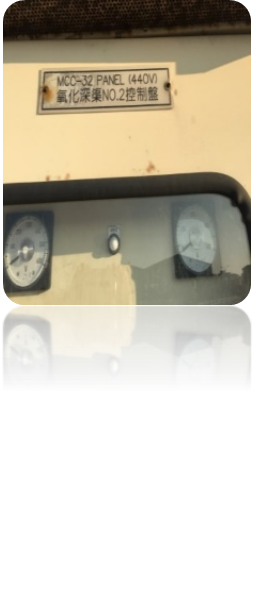 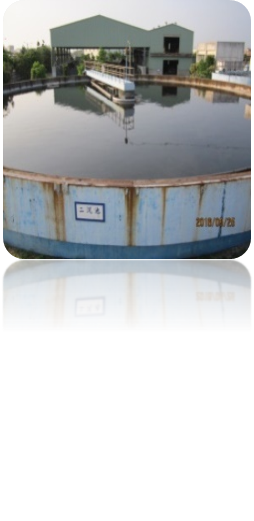 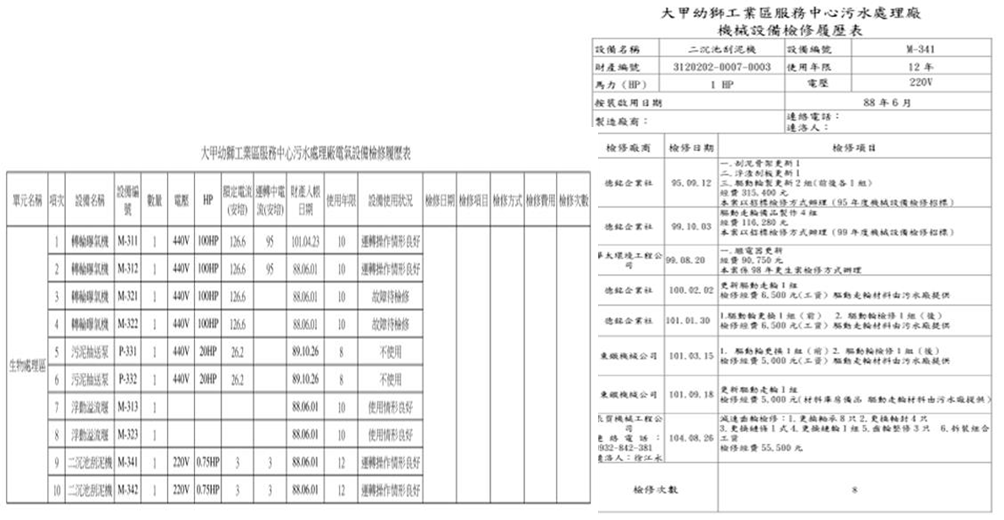 14
108年度污水處理廠績優表揚大會
肆、機電設備保養、檢修及經驗傳承〈3/3〉
落實機電設備保、檢、修及經驗養成計畫-紅外線檢測
電器火災預防改善(紅外線檢測)
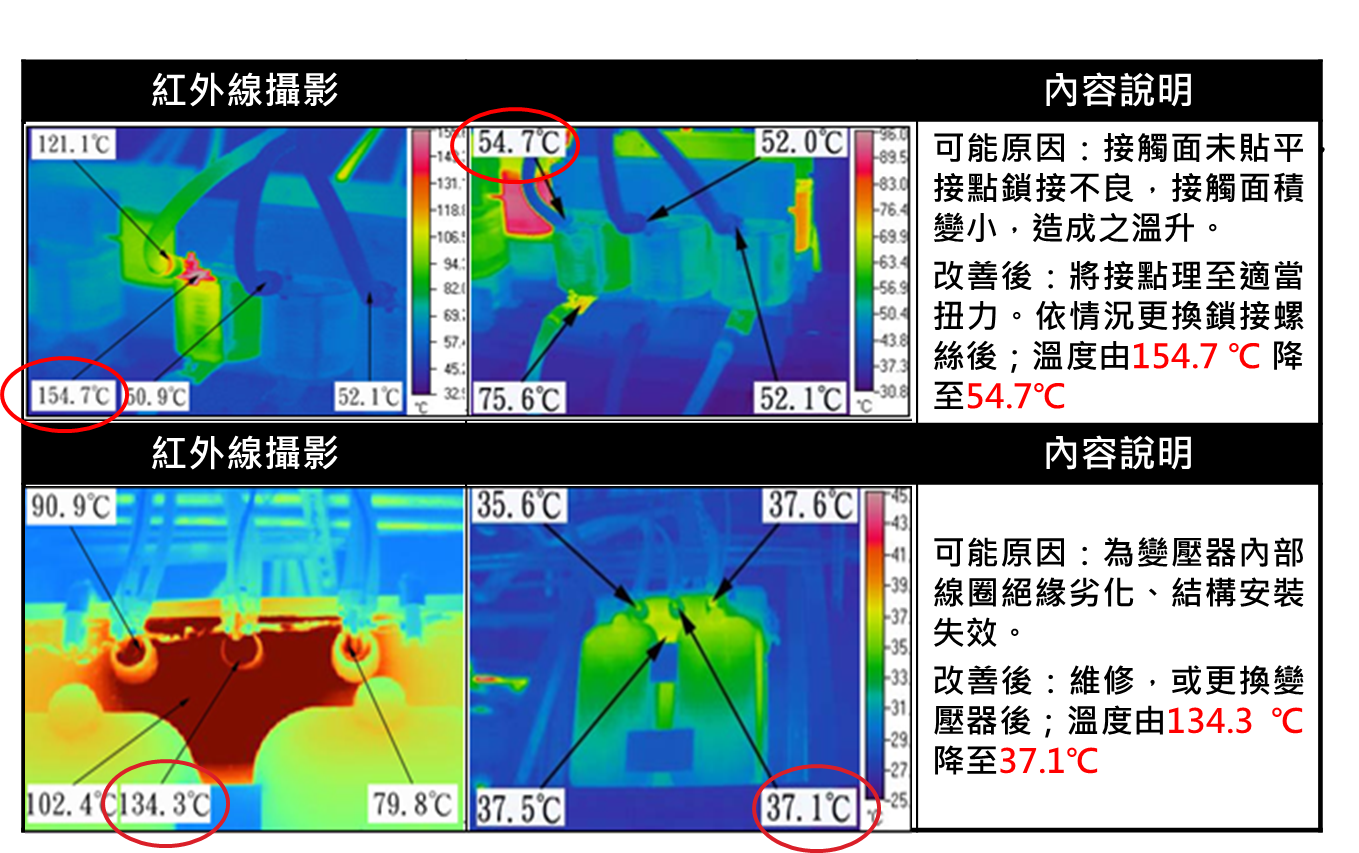 產業工作環境改善計畫
15
108年度污水處理廠績優表揚大會
伍、空氣污染管理〈1/2〉
污水廠廠內空氣污染自主管理
16
108年度污水處理廠績優表揚大會
伍、空氣污染管理〈2/2〉
今年廠商或居民
空污陳情僅5件次皆屬輕微感覺
17
108年度污水處理廠績優表揚大會
陸、績效展現〈1/7〉
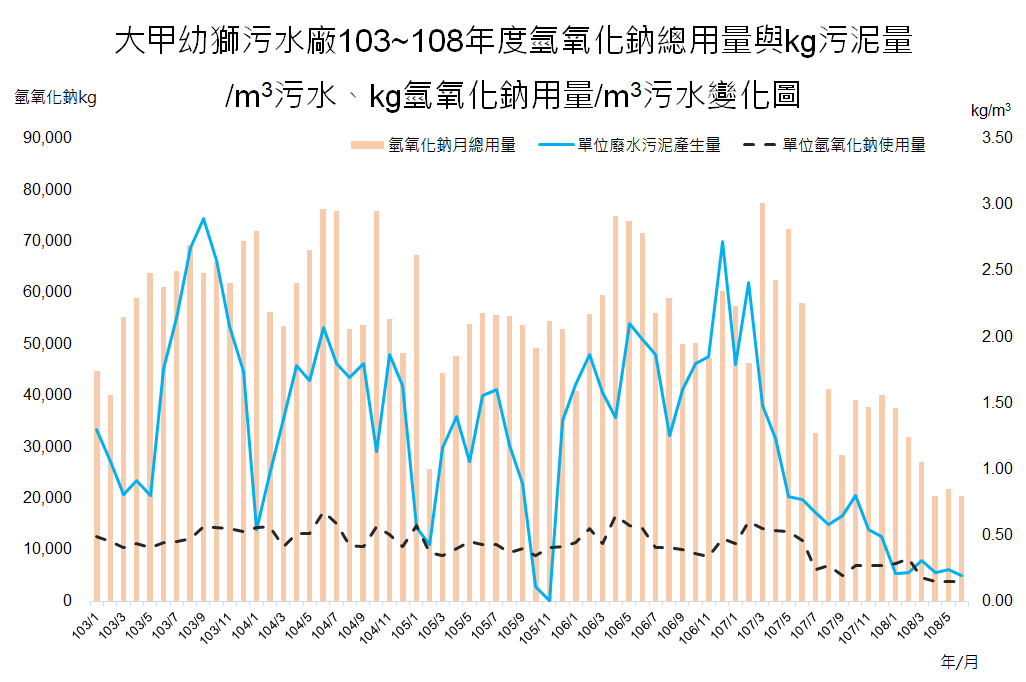 107年5月起調整生物單元控制參數
1.MLSS-由6,000mg/L降至1,500mg/L
2.SVI-由40提升至65
藥劑使用量及污泥產生量大幅度降低
18
108年度污水處理廠績優表揚大會
陸、績效展現〈2/7〉
COD及SS去除率提升，BOD去除率符合預定目標
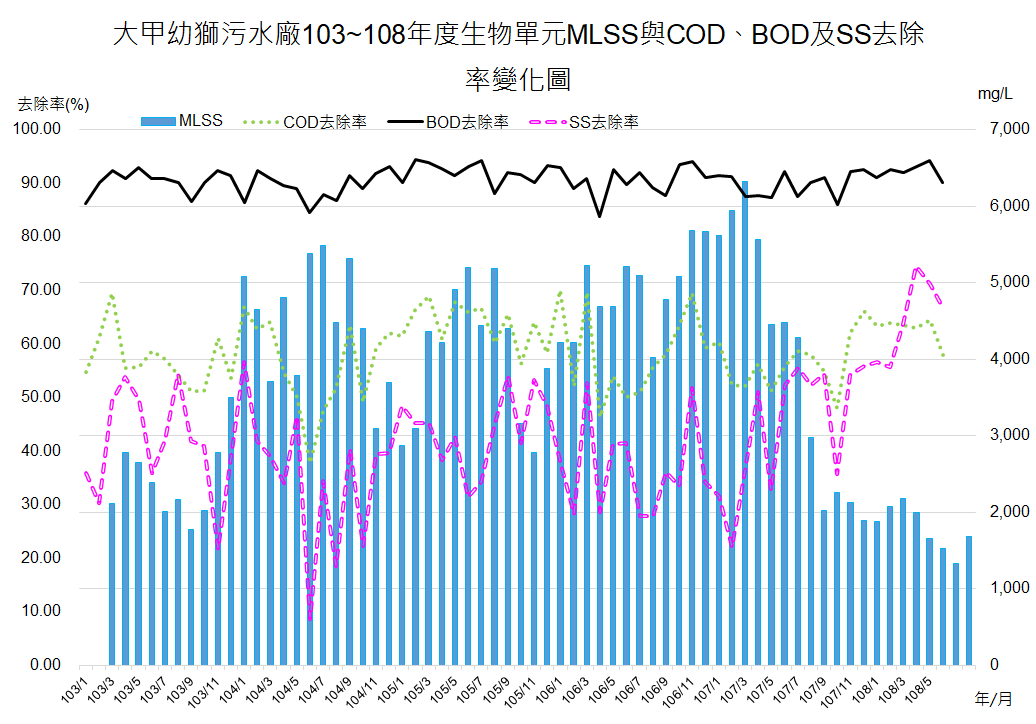 19
108年度污水處理廠績優表揚大會
陸、績效展現〈3/7〉
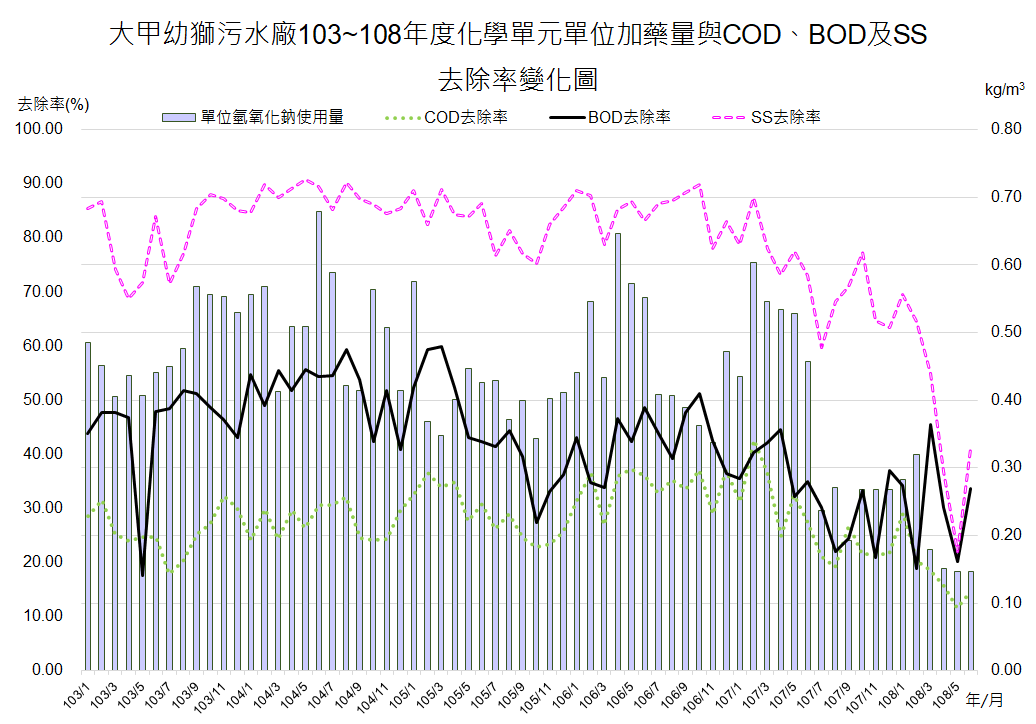 採最適化操作，降低藥劑使用量， COD、BOD及SS去除率符合預定目標
平均0.47kg/m3
平均0.26kg/m3
20
108年度污水處理廠績優表揚大會
陸、績效展現〈4/7〉
環保組長排定採樣行程，採樣同仁機動性調整採樣時段，增測導電度、氨氮及硝酸鹽氮，採取具代表性樣品，檢驗同仁機動自行增測檢項及推動輔導廠商更換地下水表等策略
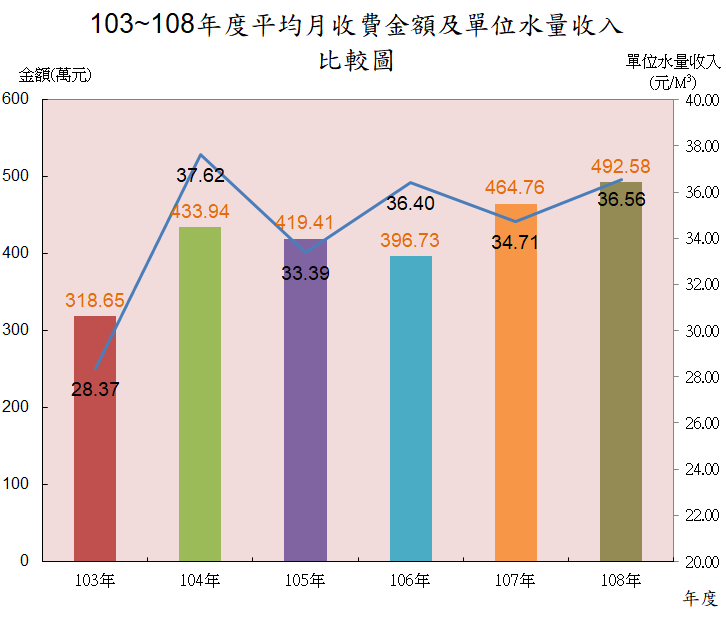 月平均收入及單位水量收入均逐年攀升
21
108年度污水處理廠績優表揚大會
陸、績效展現〈5/7〉
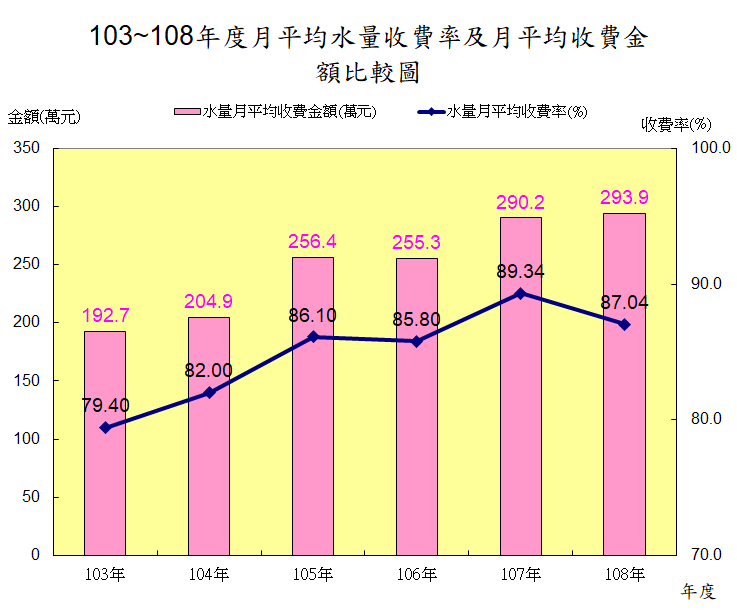 22
108年度污水處理廠績優表揚大會
陸、績效展現〈6/7〉
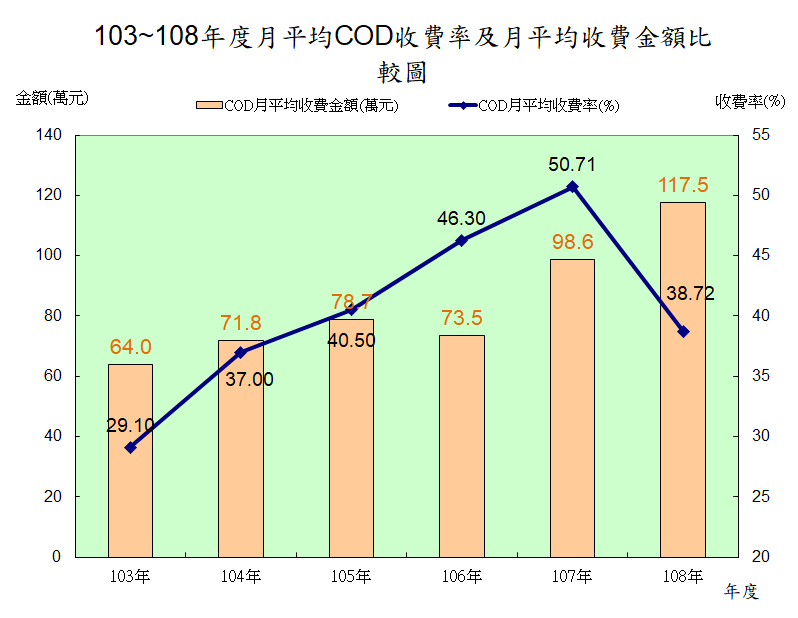 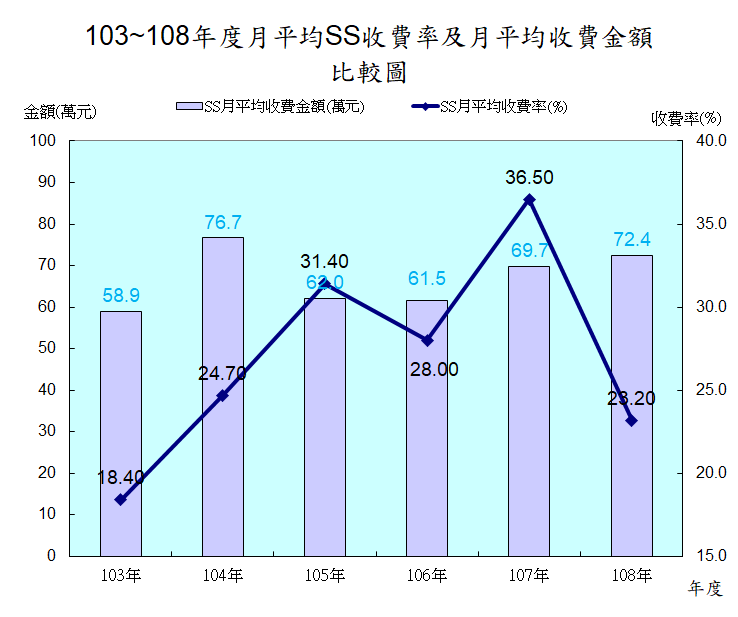 23
108年度污水處理廠績優表揚大會
陸、績效展現〈7/7〉
月平均單位水量處理成本逐年下降
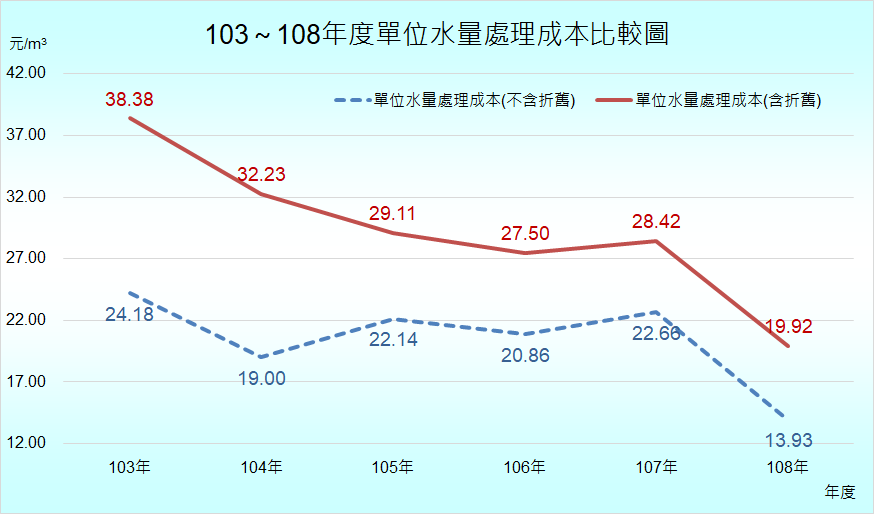 24
108年度污水處理廠績優表揚大會
柒、未來污水排放標準因應策略〈1/3〉
計

畫

目

的
氨氮及硝酸鹽氮濳勢污染管制計畫
25
108年度污水處理廠績優表揚大會
柒、未來污水排放標準因應策略〈2/3〉
四大方案
已執行157家
好氧區
氨氮及硝酸鹽氮
潛勢污染管制計畫
26
108年度污水處理廠績優表揚大會
缺氧區
柒、未來污水排放標準因應策略〈3/3〉
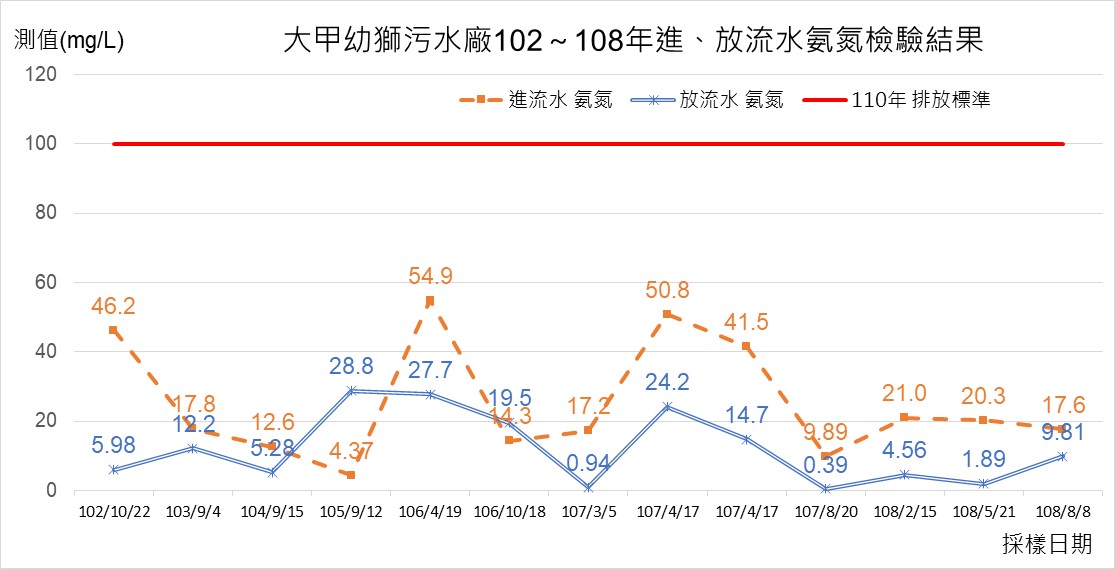 102~108年氨氮測值符合110年排放標準
27
108年度污水處理廠績優表揚大會
甲幼團隊傳承
分工合作團結齊心
簡報結束
敬請指教
28
108年度污水處理廠績優表揚大會